СУЩНОСТЬ И ОСОБЕННОСТИ ВОСПИТАТЕЛЬНОЙ ДЕЯТЕЛЬНОСТИ КУРАТОРА
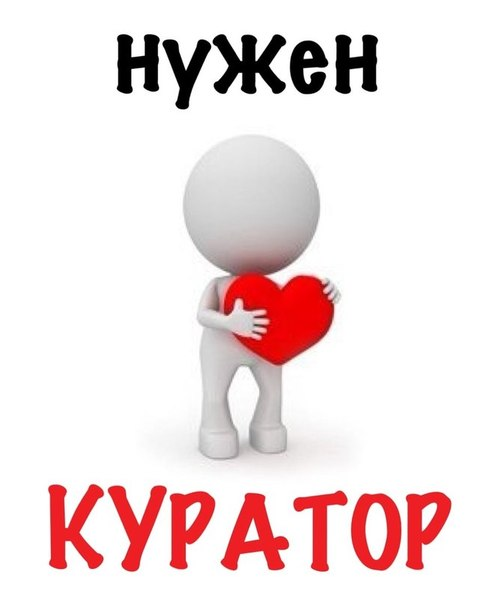 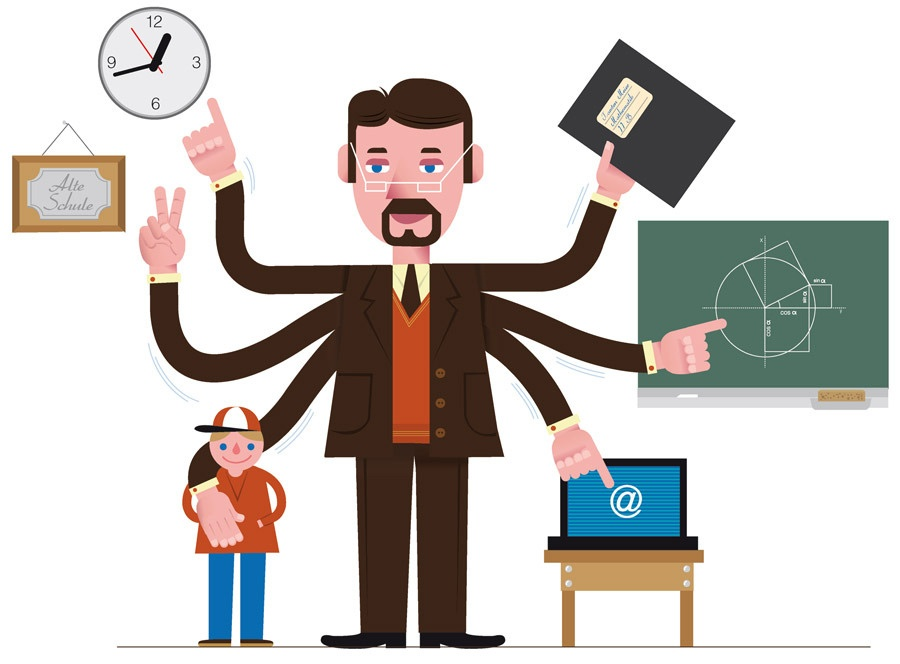 1. Определение понятия «куратор»
В энциклопедическом словаре слово куратор определяется в двухзначениях:
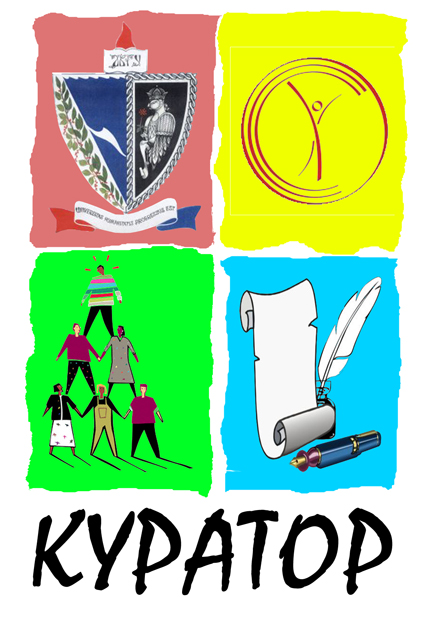 (от лат. curator – попечитель):
лицо, которому поручено наблюдение за ходом какой-либо работы;
в некоторых учебных заведениях – преподаватель, воспитатель, наблюдающий за обучением школьников (студентов).
В толковом словаре русского языка:
куратор (книжн.) – человек, который курирует кого-то, что-нибудь.


Таким образом, смысл понятия «куратор» заключается в пассивном наблюдении за ходом какой-либо работы или процессом обучения
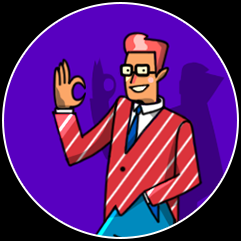 В энциклопедическом словаре
понятия используются как синонимы: куратор, опекун, попечитель, наставник.
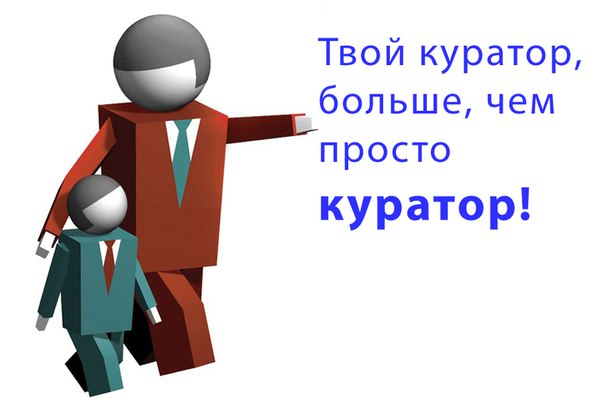 В толковом словаре русского языка:
Наставник (книжное устаревшее) – учитель, руководитель. 
Классный наставник (дореволюционное понятие) – преподаватель в среднем учебном заведении, выполнявший работу классного воспитателя.
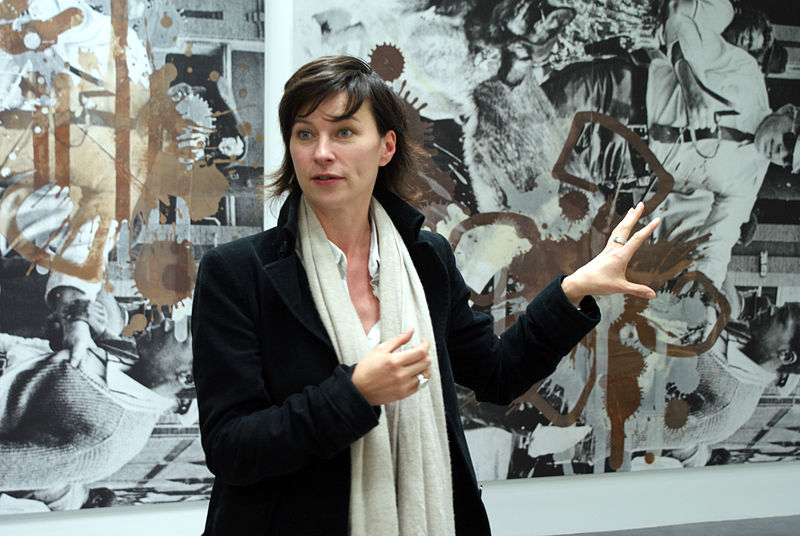 Таким образом, наставничество сводится
к назиданию, передаче опыта, к шефству 
воздействию на человека, который должен пассивно принимать предложенную информацию и действовать в указанных рамках.
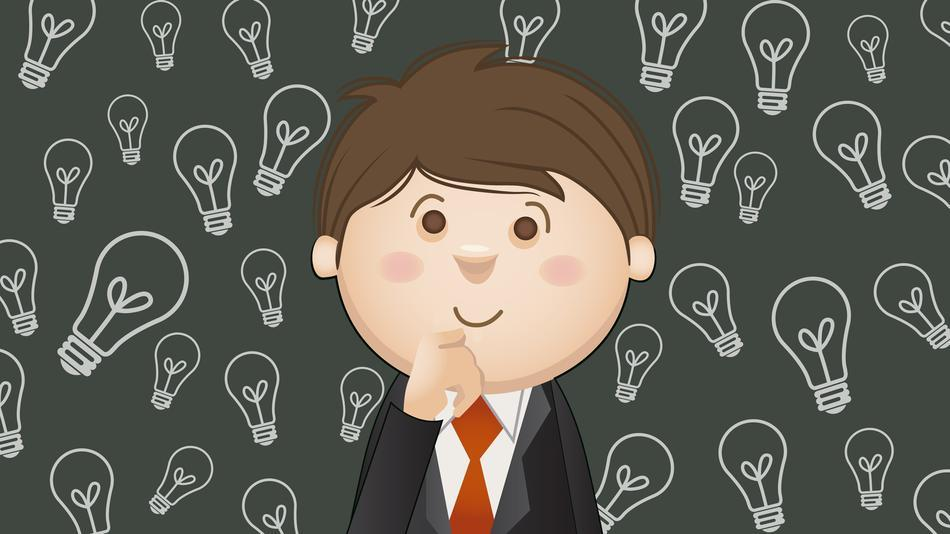 куратор или наставник
суть выражена в «субъект – объектных» отношениях. 

То есть ГЛАВНОЕ ДЕЙСТВУЮЩЕЕ ЛИЦО, субъект – это куратор или наставник, который наблюдает, передает опыт, шефствует, воздействует, отвечает за продвижение и развитие. 
А УЧЕНИК, СТУДЕНТ является всего лишь объектом приложения воздействия.
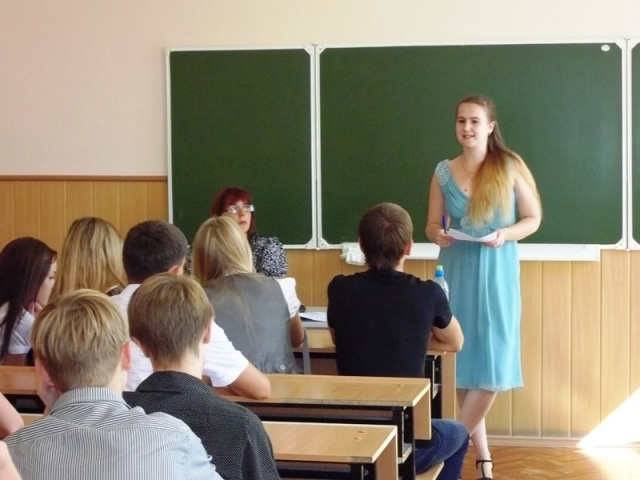 В настоящее время подход к участникам педагогического процесса изменился на «субъект – субъектный»
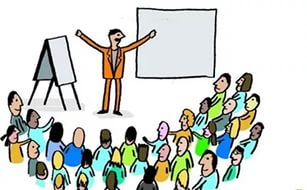 2. Функции куратора
Коммуникативная функция кураторства
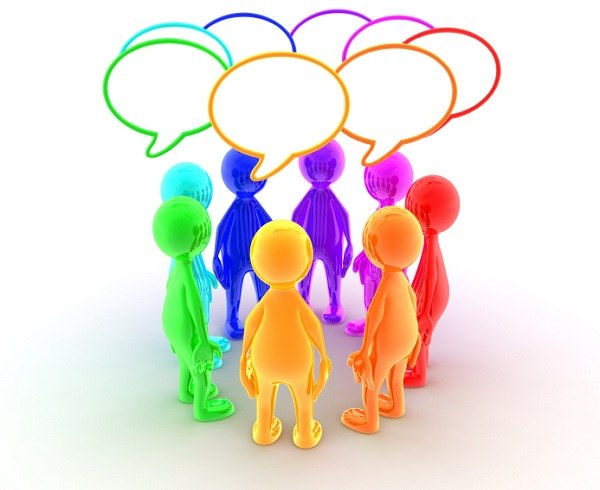 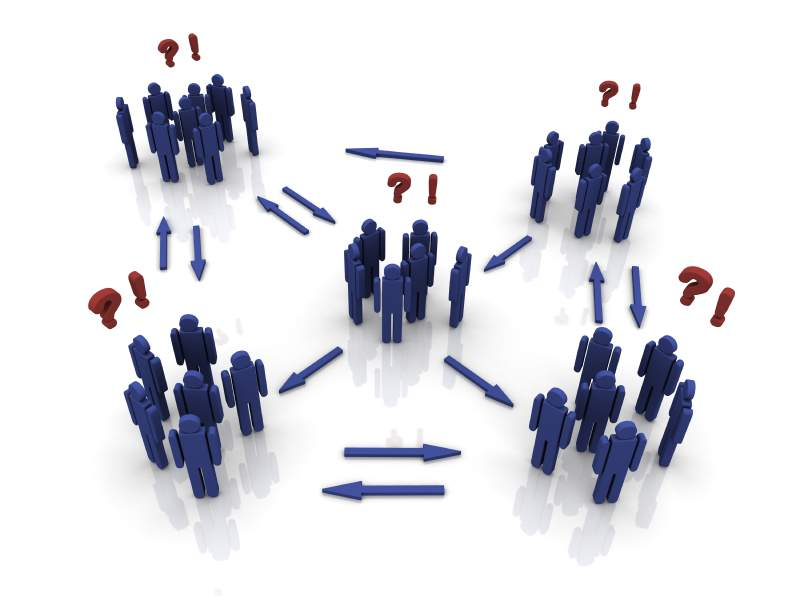 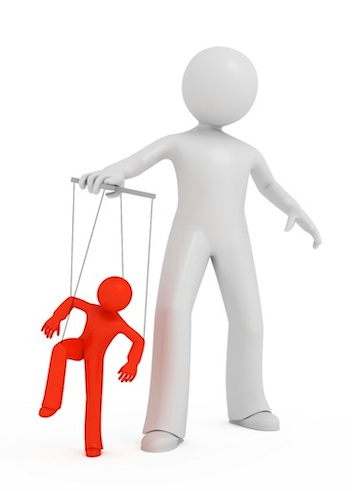 Контролирующая функция
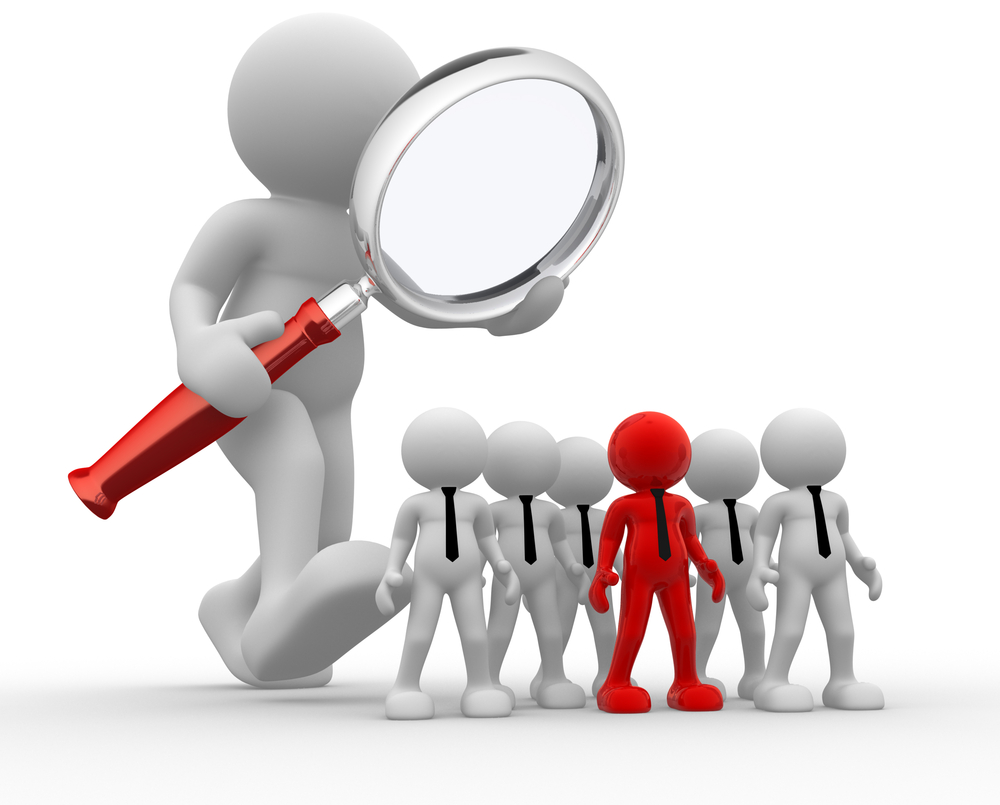 Контрольно-диагностическая функция
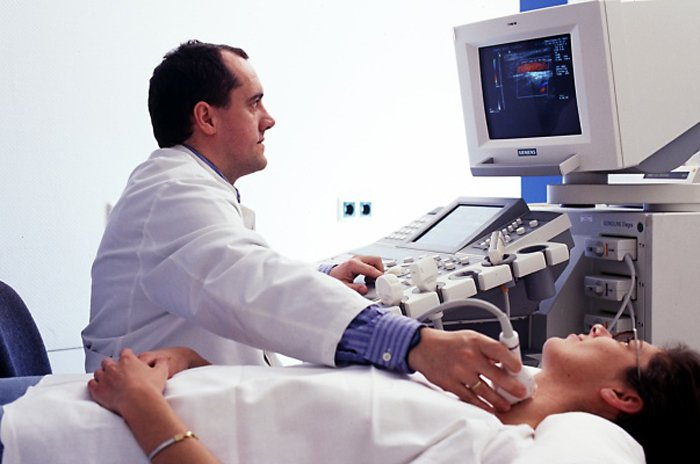 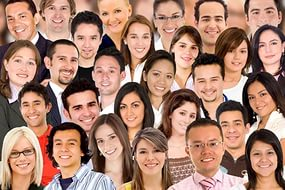 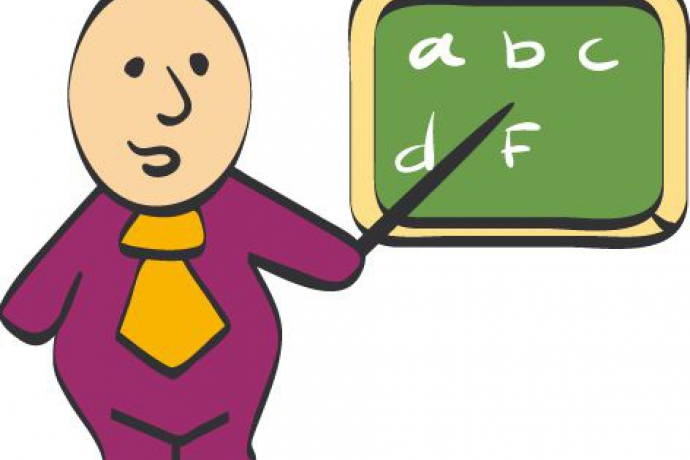 Это достигается следующим:
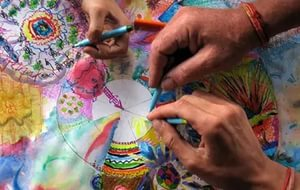 Творческая функция куратора
предполагает расширение деятельности в связи с его индивидуальными потребностями и способностями
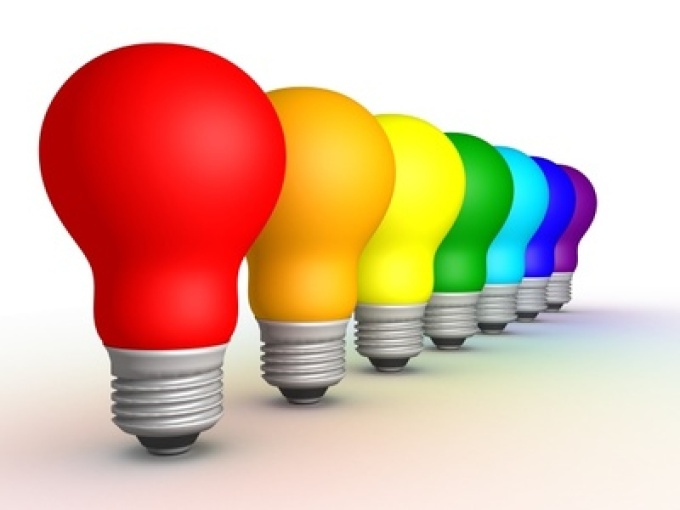 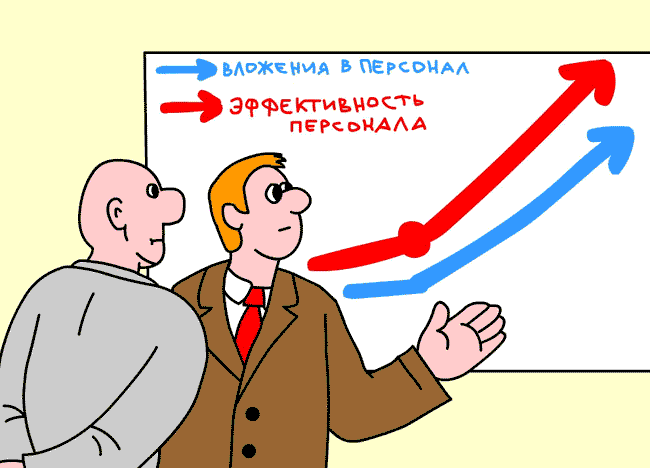 3. Эффективность деятельности куратора
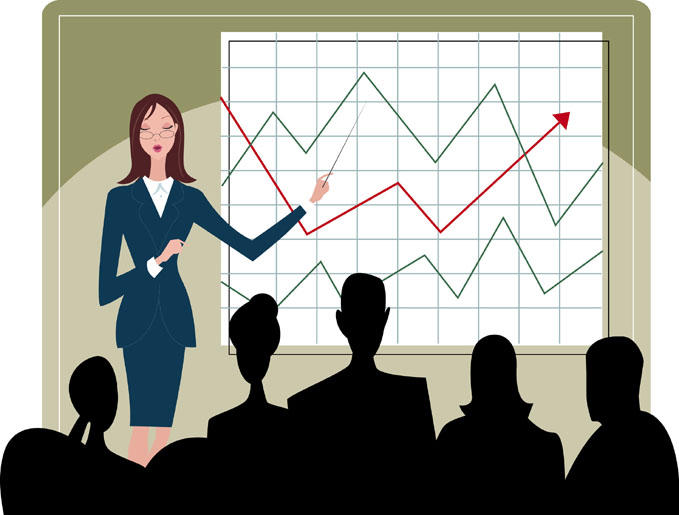 Деятельность куратора обладает характеристиками:
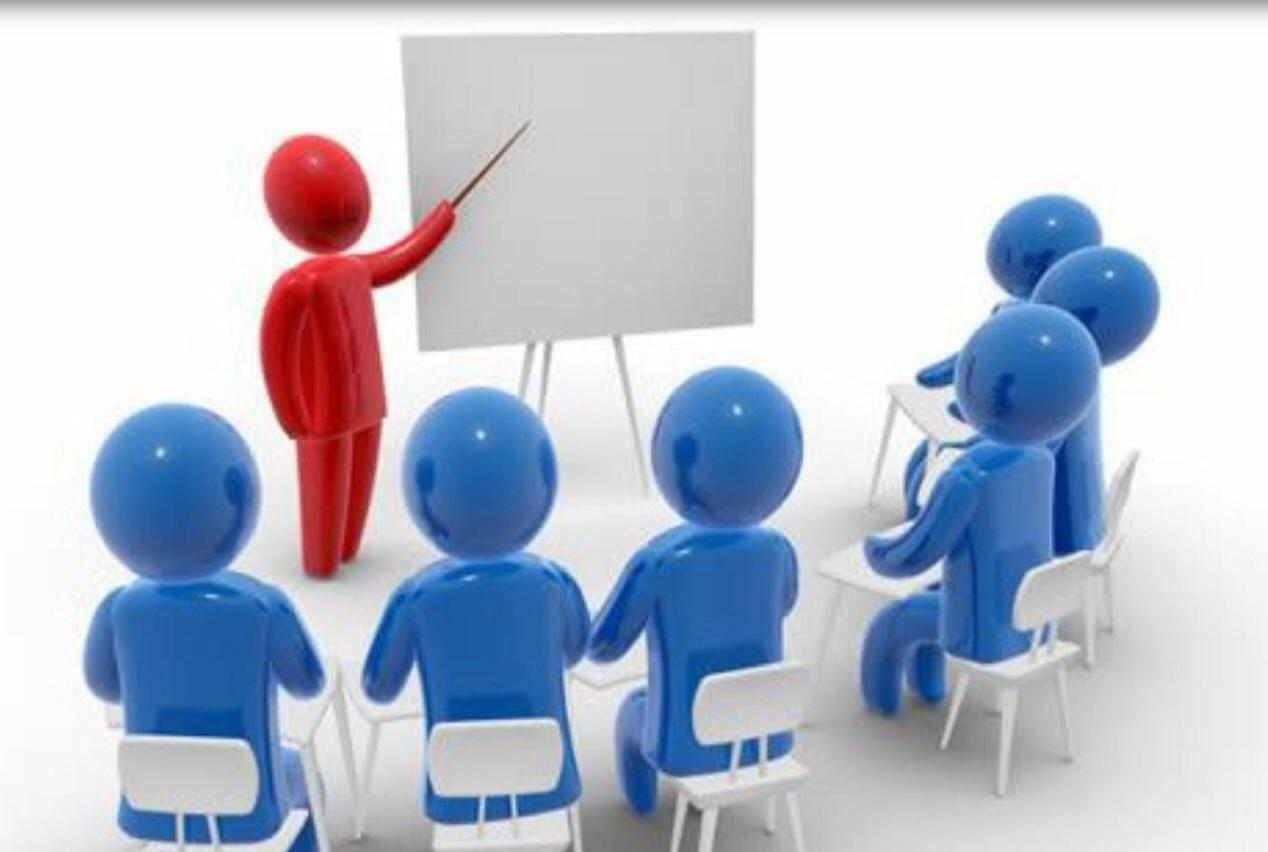 Уровни продуктивности деятельности куратора:
1-й уровень - непродуктивный. 
Куратор предлагает студентам обращаться к нему по интересующим их вопросам, сам не проявляя инициативы и заинтересованности.
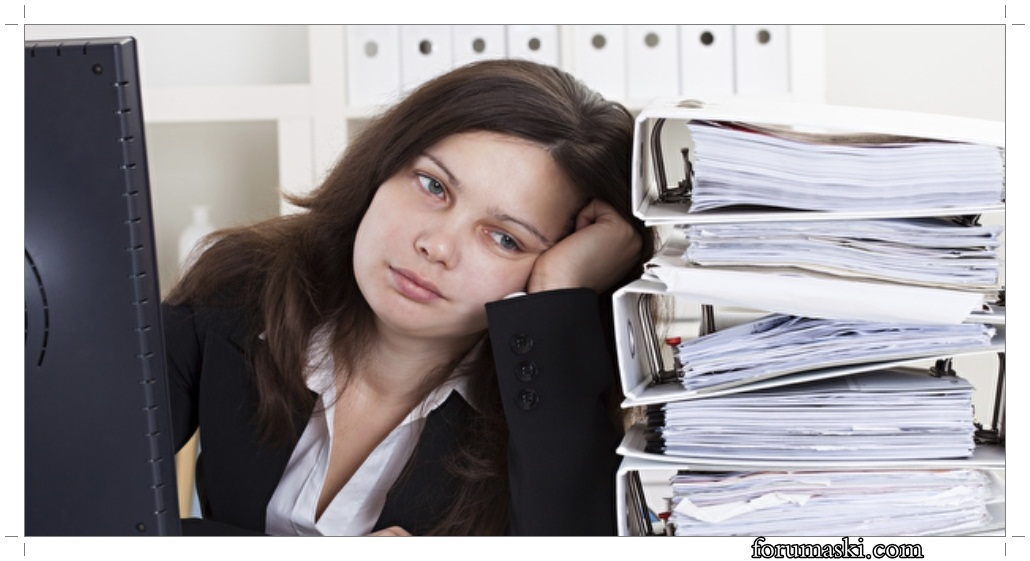 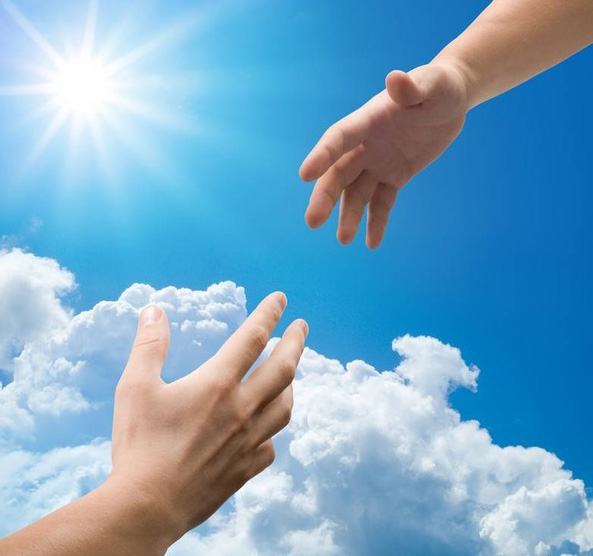 2-й уровень - малопродуктивный
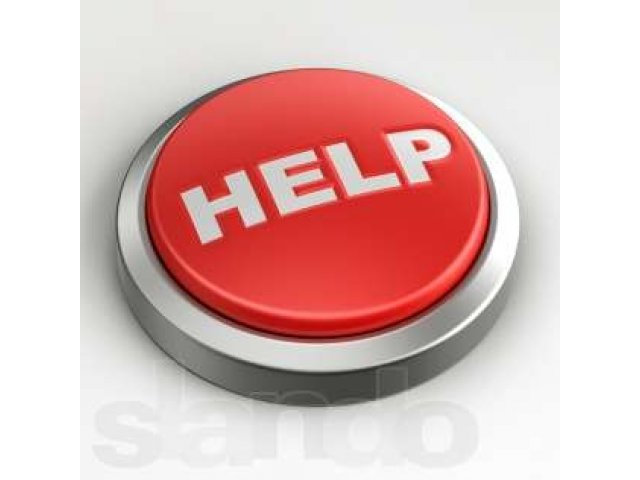 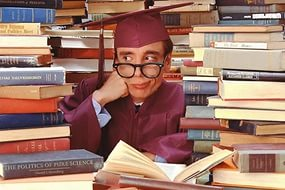 3- й уровень - среднепродуктивный.
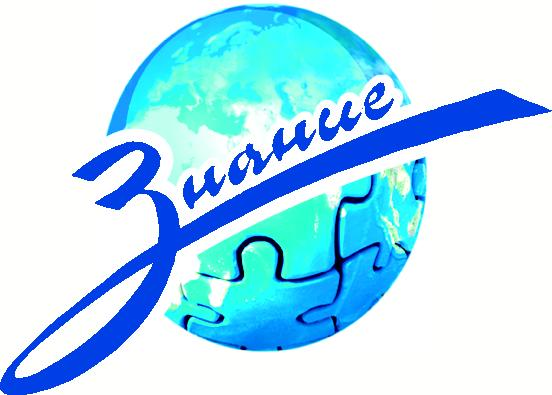 4-й уровень - продуктивный.
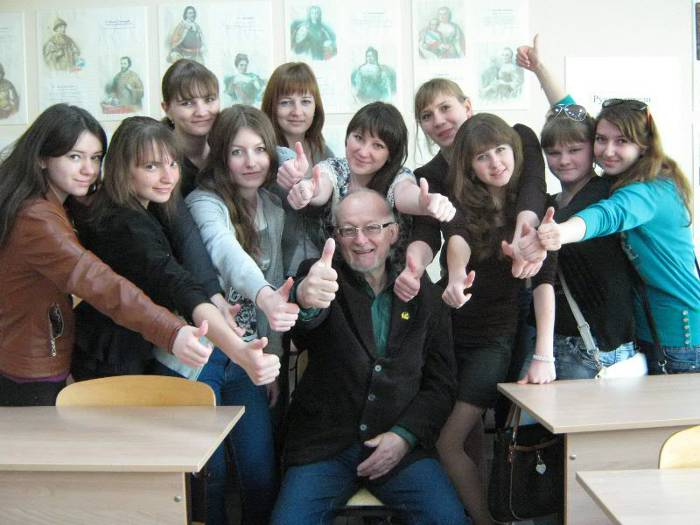 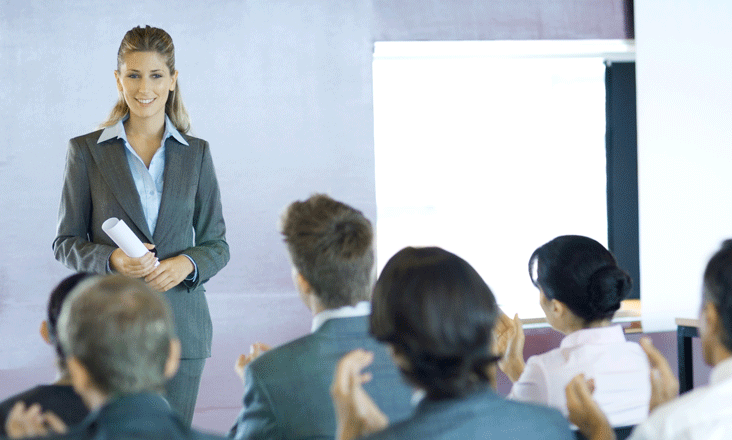 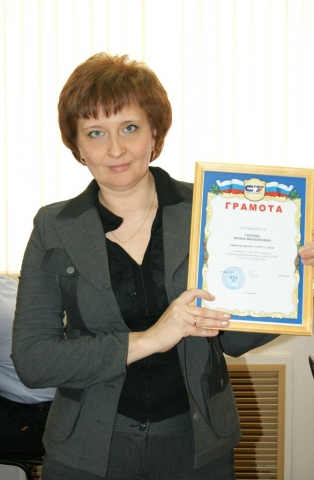 5- й уровень - высокопродуктивный.
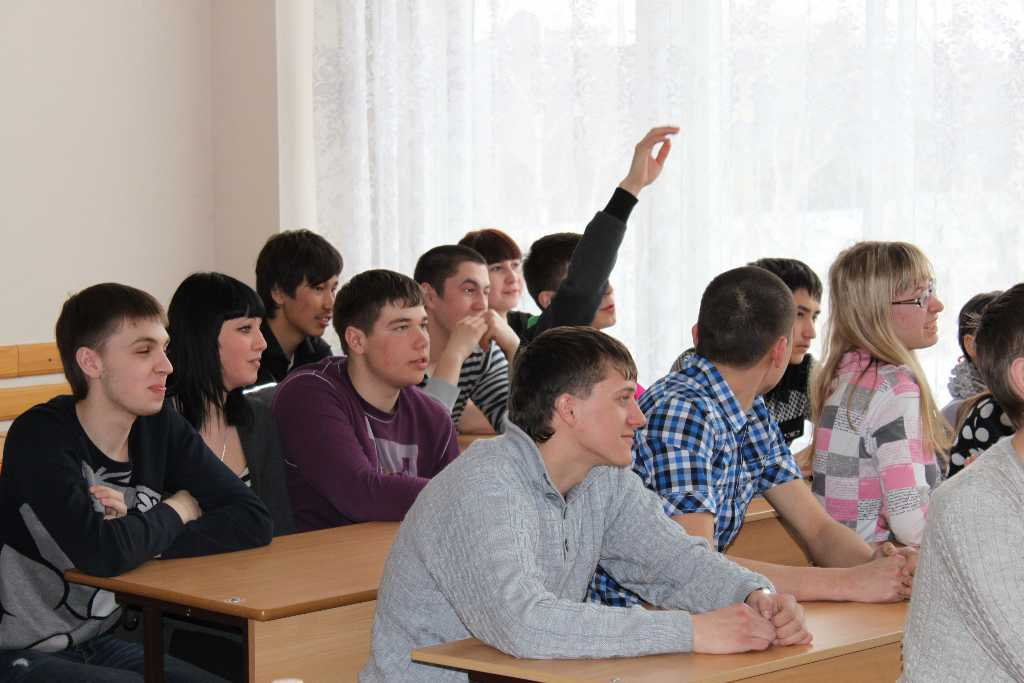 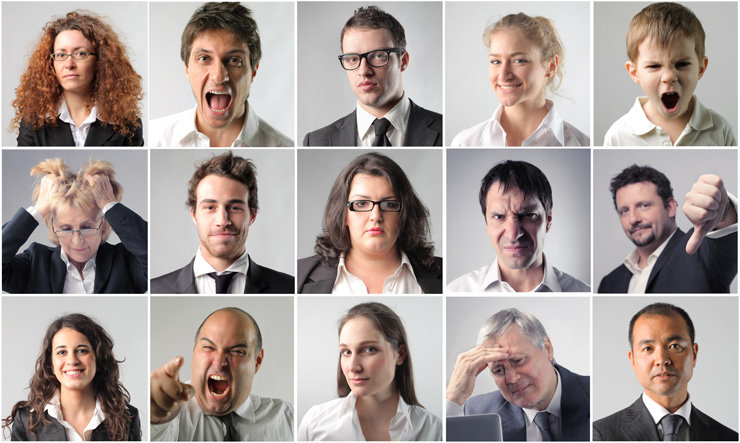 4. Типы кураторов
Каковы типы кураторов в зависимости от выполняемой роли?
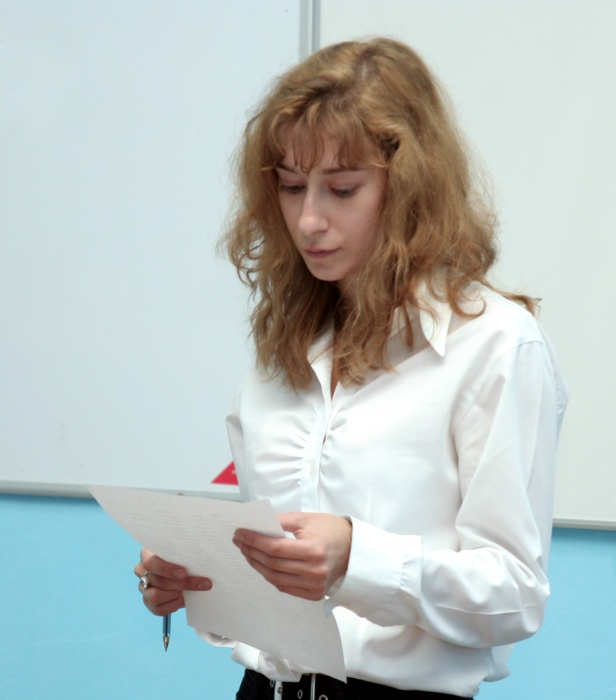 Куратор-«информатор» – предполагает, что его единственной задачей является своевременная передача необходимой информации студентам (о расписании, о каких-либо мероприятиях и т.д.). Не считает нужным вникать в жизнь группы, считая студентов взрослыми и самостоятельными.

Куратор-«организатор» – считает необходимым организовать жизнь группы с помощью каких-либо внеучебных мероприятий (вечера, походы в театр и т.д.) В свои обязанности он также включает участие в выборах старосты, чувствует ответственность за происходящие межличностные конфликты в группе и старается включаться в их разрешение.
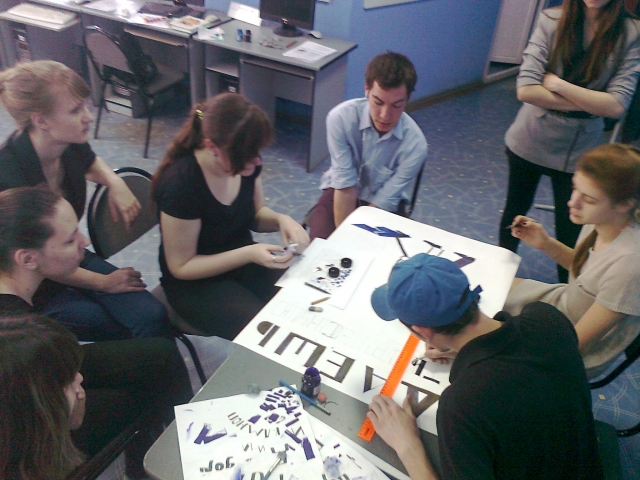 Куратор-«психотерапевт» – очень близко к сердцу принимает личные проблемы студентов, готов выслушивать их откровения, старается помочь советом. Он очень много личного времени тратит на психологическую поддержку студентов, устанавливает слишком близкие контакты и рискует эмоциональным истощением, так как круглые сутки предоставлен студенческим проблемам.

Куратор-«родитель» – берет на себя родительскую роль в отношении студентов. Он излишне их контролирует, нередко лишает инициативы. Решает семейные и личные дела студентов, но не с точки зрения психологической поддержки, а как контролирующий родитель, требующий полного подчинения его решениям.
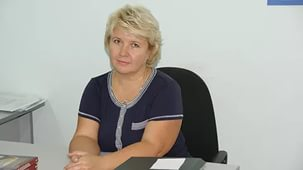 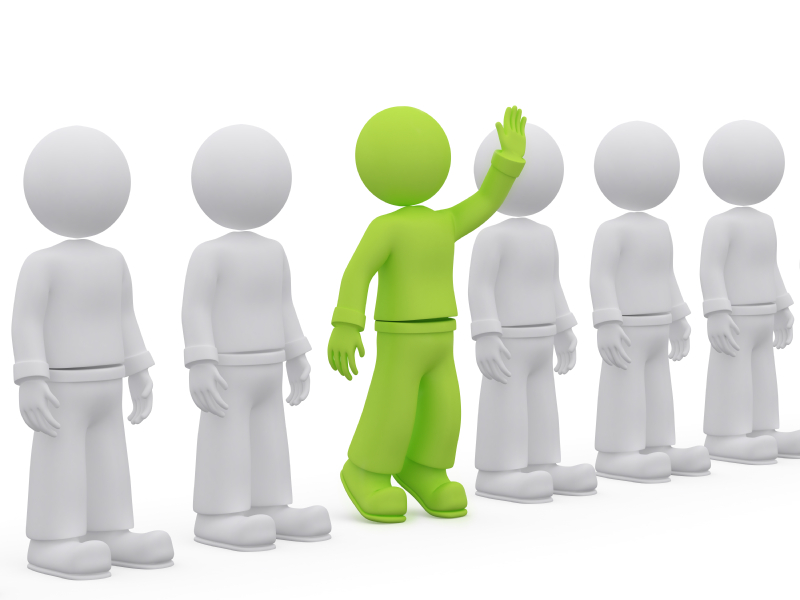 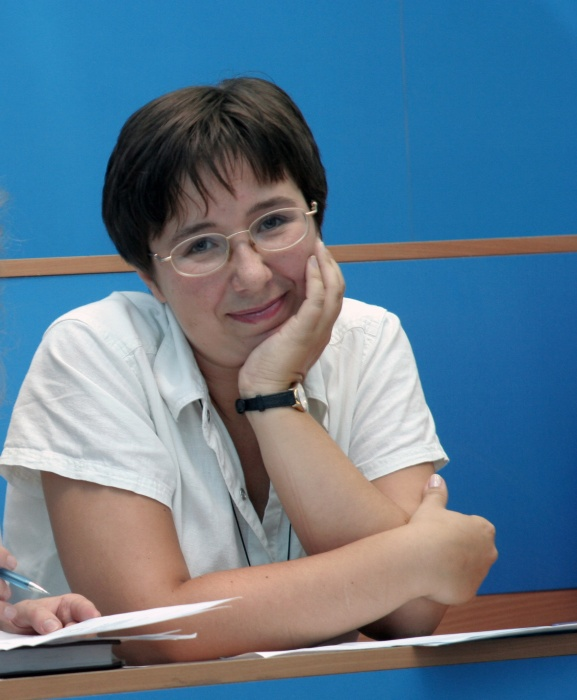 Куратор-«приятель» – заинтересован в том, чем живет студенческая группа, он старается принимать участие во многих групповых мероприятиях. Студенты принимают куратора как члена группы, он пользуется уважением, но ему нередко не хватает необходимой дистанции для того, чтобы в необходимых случаях предъявить требования. Чаще всего к этому типу кураторов относятся молодые преподаватели или аспиранты, выполняющие эту роль.

Куратор-«беззаботный студент» – не считает необходимым выполнять какие-либо обязанности, нечетко представляет круг своих задач. Он только формально считается куратором, нередко даже не представляя себе студенческую группу.

Куратор-«администратор» – своей основной задачей видит информирование администрации о пропусках студентов, ведет учет посещаемости. Выполняет в основном контролирующую функцию, но, в отличие от куратора-родителя, выполняет ее формально, без личной заинтересованности и включенности в интересы студенческой группы.
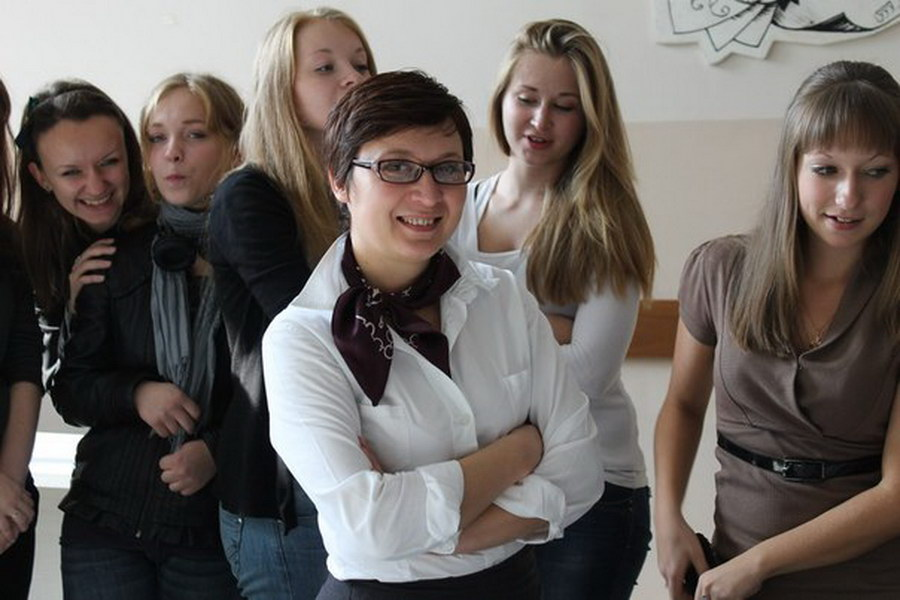 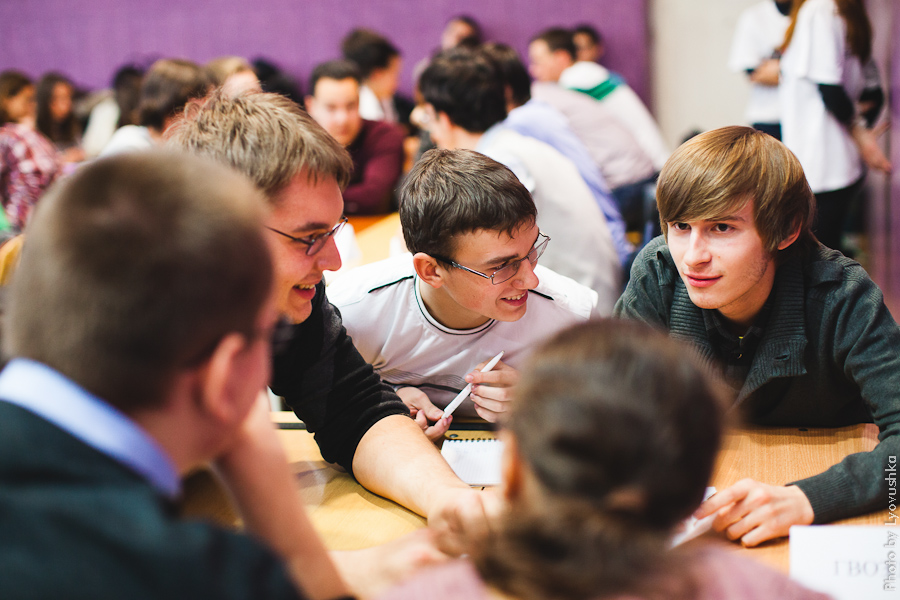 Спасибо за внимание!